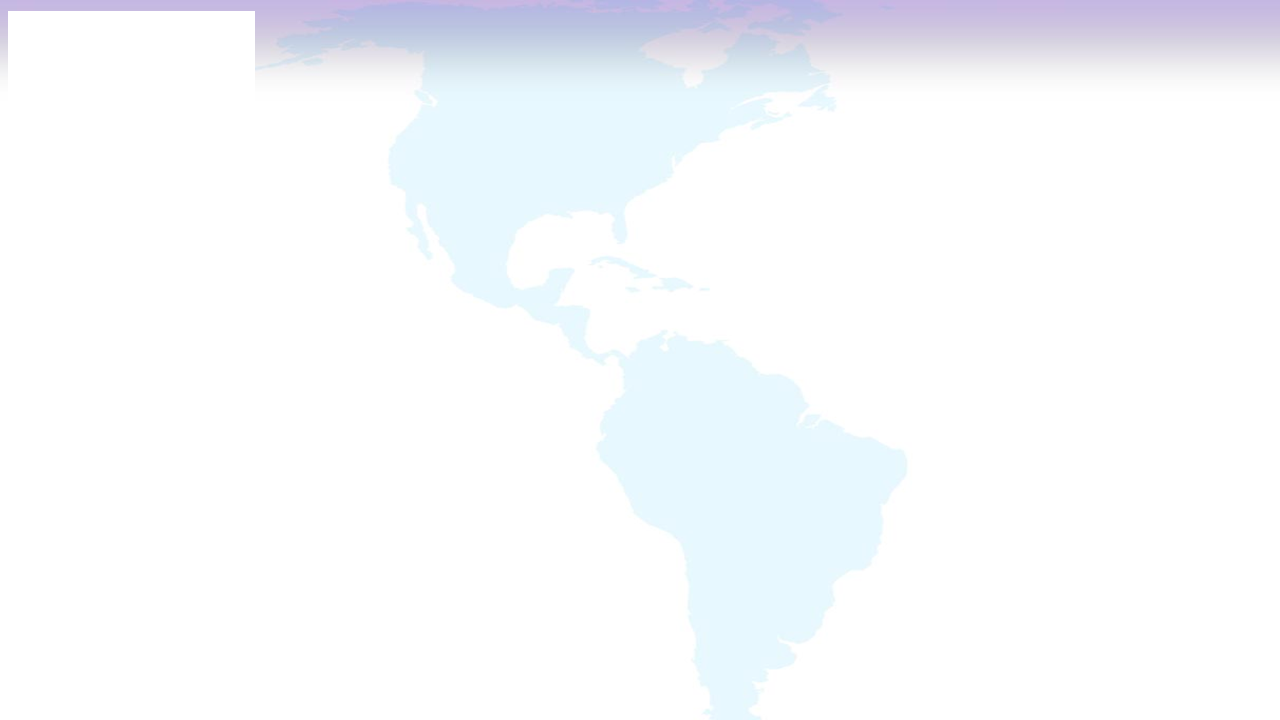 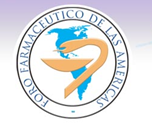 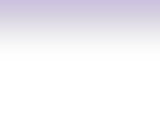 Foro Farmacéutico de las AméricasAsamblea General OrdinariaInforme de Vice-PresidenciaPeríodo 2019-2020Agosto de 2019 a noviembre de 2020
Dra. Magaly Rodriguez de Bittner
7 de noviembre de 2020
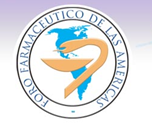 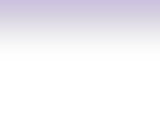 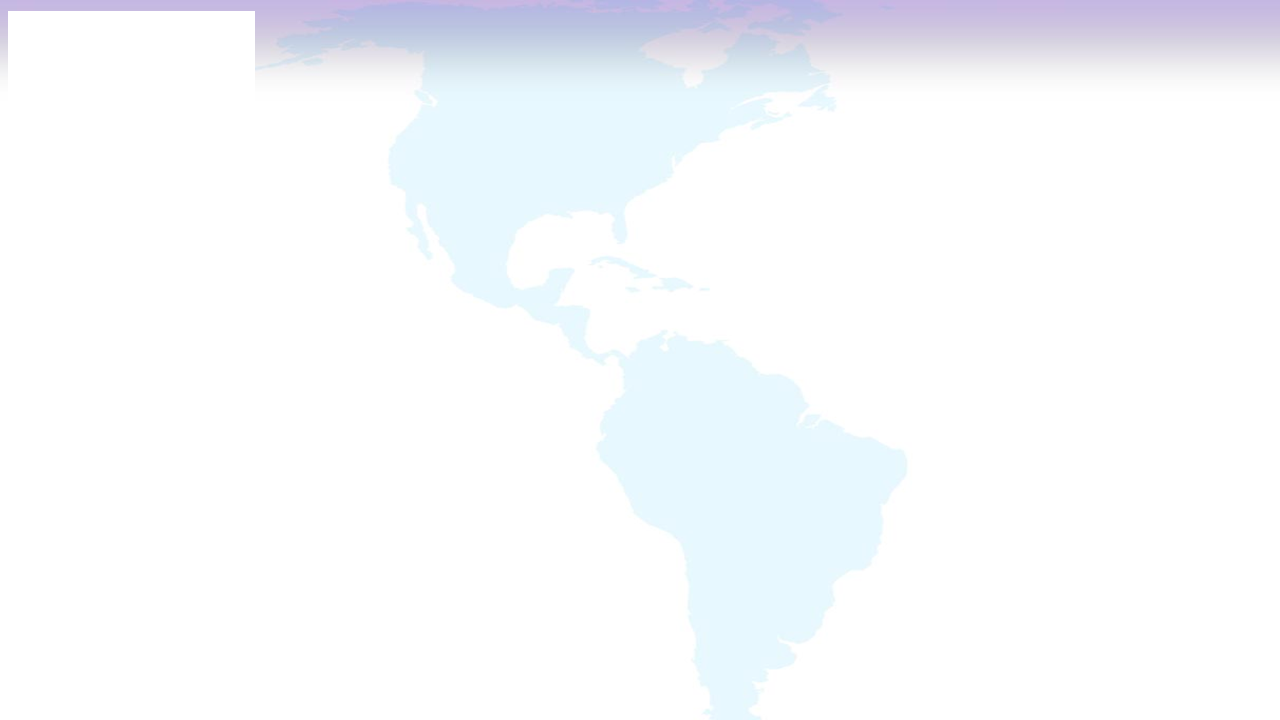 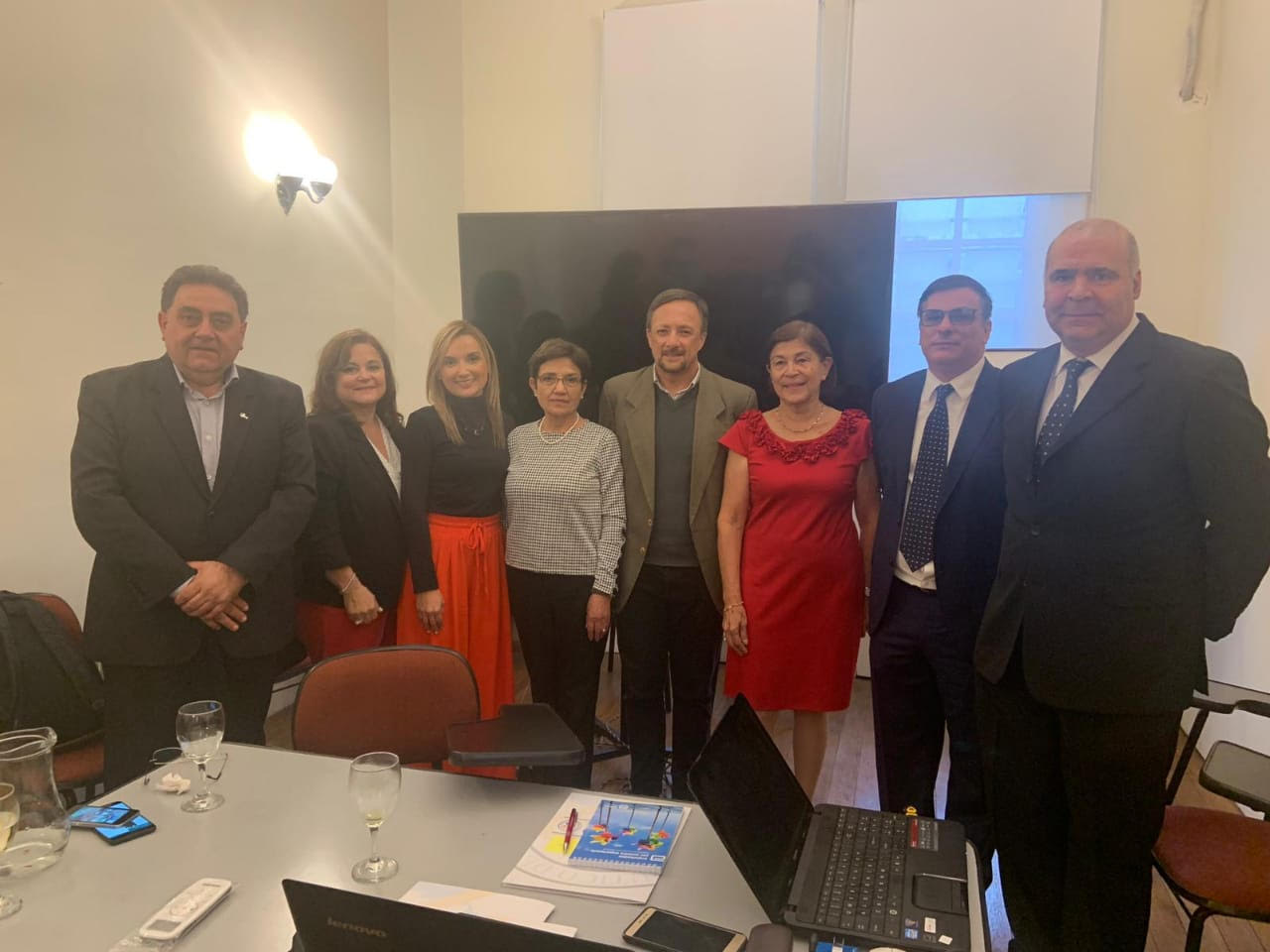 Gracias a los miembros del Comité Ejecutivo 2019-2020!! TEAM WORK
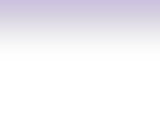 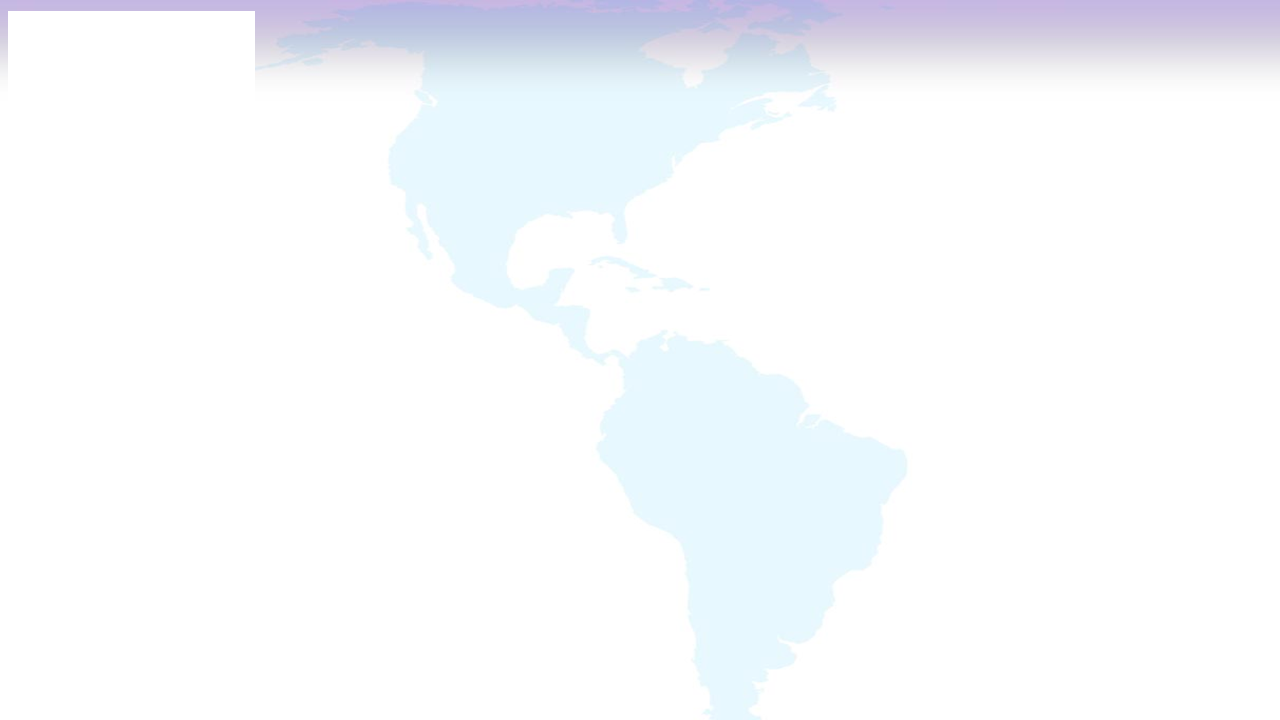 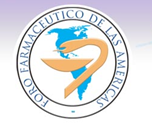 Participación en las actividades del Foro
Asamblea General de agosto (Montevideo, 2019)
Consulta del Bureau de la FIP a todos los Foros y respuesta del Comité Ejecutivo (junio, 2020)
Reunión del Foro en Congreso Virtual de FIP (septiembre 2020)
Reuniones del Comité Ejecutivo
Representación del Foro en el grupo de trabajo de las Conferencias Panamericanas de Educación farmacéutica – Grupo de Trabajo de Interprofesionalidad
Participación en la traducción de documentos y correspondencias en inglés
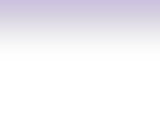 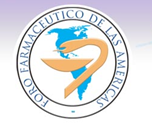 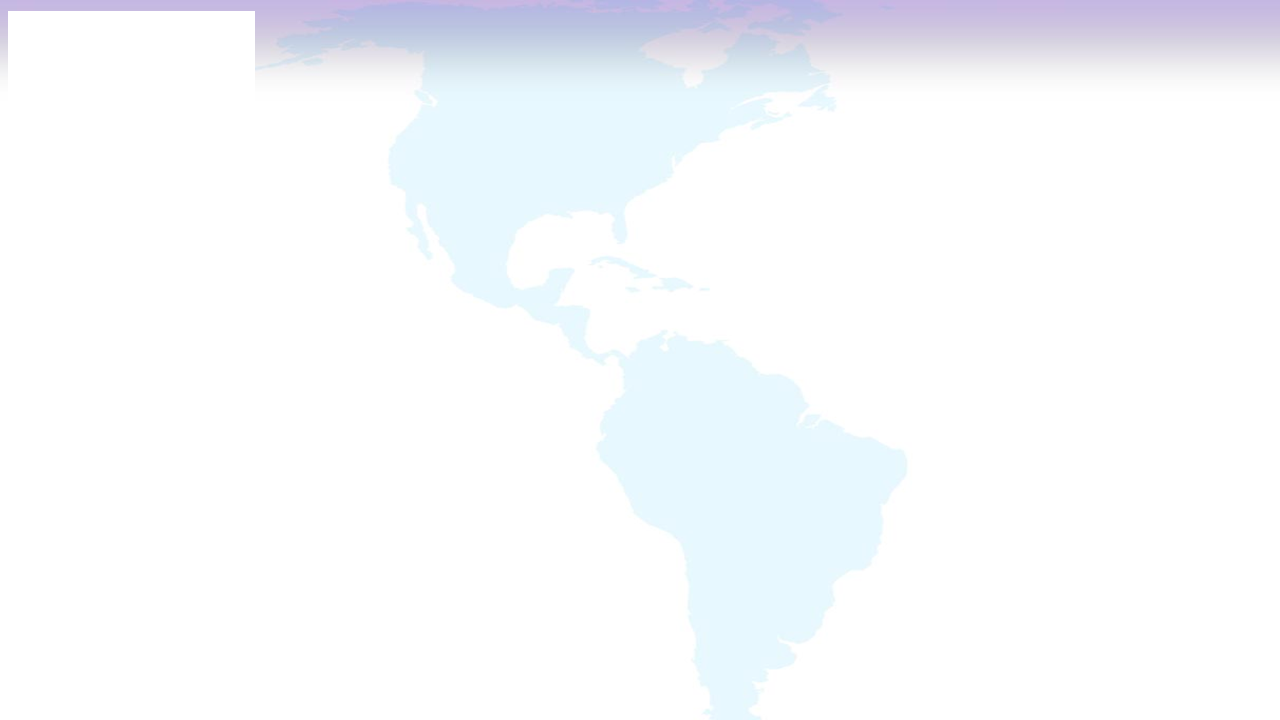 Participación en las actividades del Foro
Revisión y aprobación de las propuestas para proyectos concursables y seguimiento de los proyectos aprobados
Participación en actividades del Foro en el Congreso Mundial de la FIP
 Participación como experto en la elaboración de los indicadores de la Funciones, Indicadores y Categorias para los Servicios Farmacéuticos en Atención Primaria en Salud en Brasilia-Agosto 2019.
Participante como conferencista en el Simposio de Tecnologias de Información dentro del Congreso de Ciencias Farmacéuticas de Uruguay- 2019.
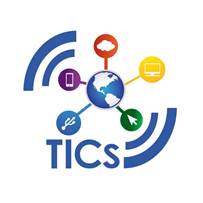 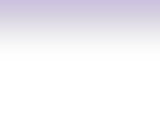 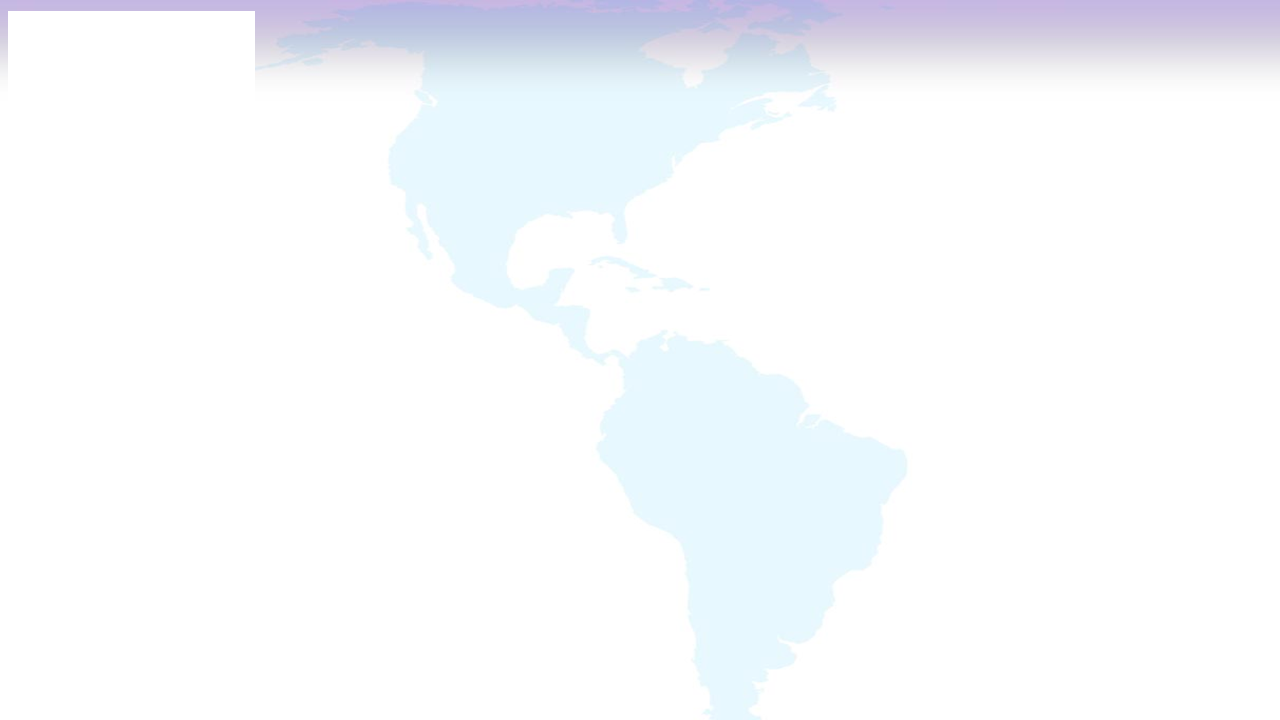 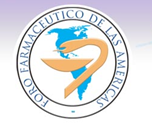 Proyecto en eSalud
Desarrollo del proyecto FFA-FIP Servicios farmacéuticos en eSalud: Telefarmacia, encontrar a los pacientes donde están.
Proyecto no se pudo ejecutar en el tiempo designado.
Comité Ejecutivo tomo la decisión de no proceder con la ejecución del proyecto y reasignar fondos a otras prioridades en 2020-2021.
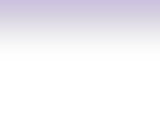 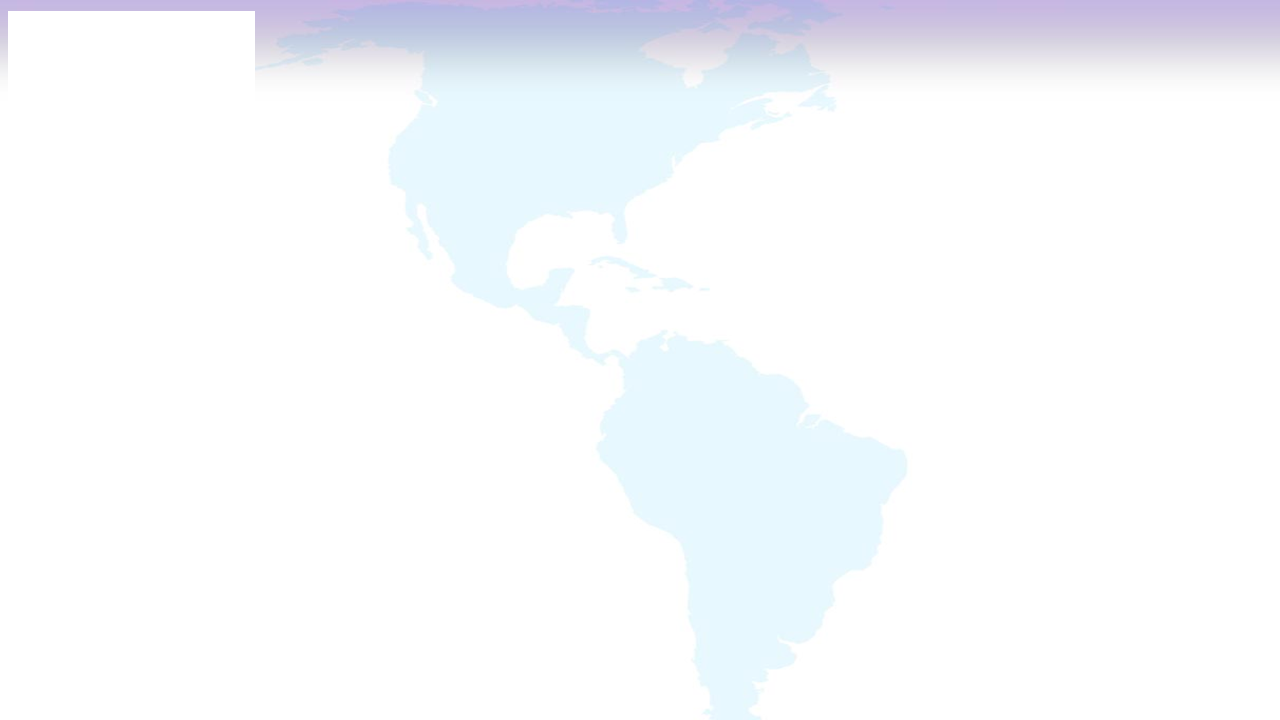 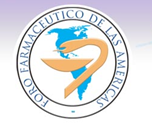 Colaboración con la Asociación de Farmacéuticos de los Estados Unidos -APhA
Facilitación de discusión para desarrollar un proyecto de colaboración entre el Foro y la APhA en la educación y entrenamiento de farmacéuticos en el area de la vacunación/immuizaciones.
Hacer disponible el Certificado de Immunizaciones de la APhA a los países de las Américas.
Oportunidad para que los farmacéuticos de las Américas tengan el mismo certificado de capacitación que los farmacéuticos de Estados Unidos creando una oportunidad para futura colaboraciones entre los colegas de todos los países de las Americas.
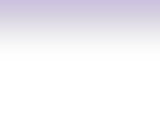 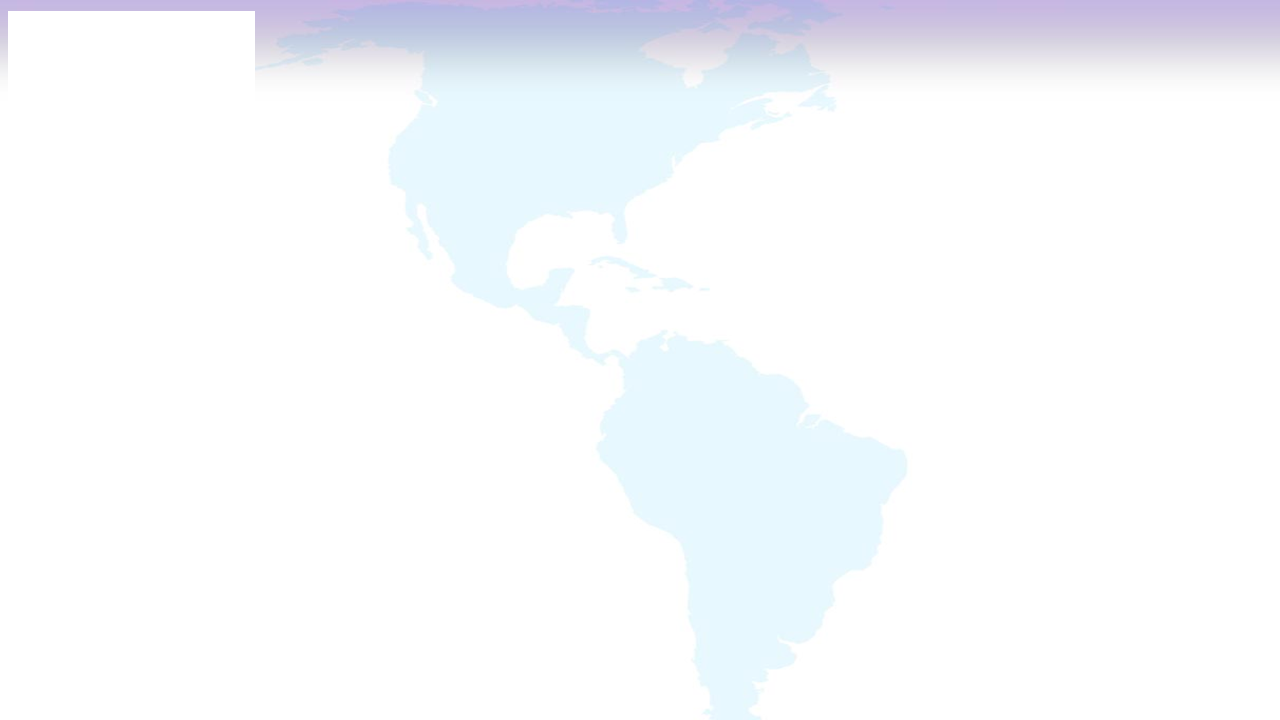 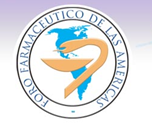 Muchas gracias /Thank you/Obrigada